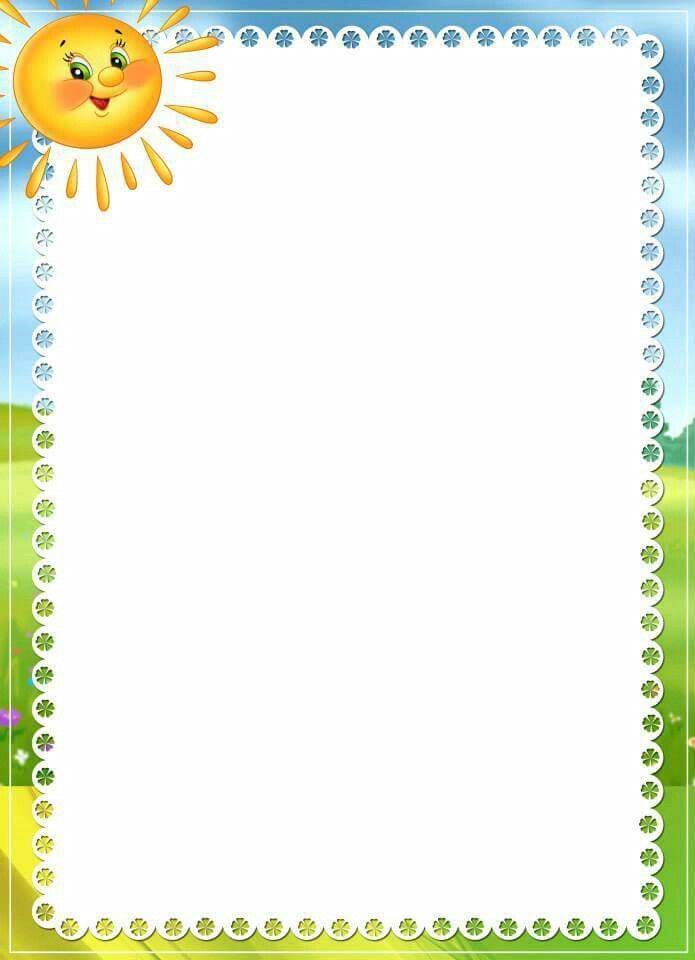 Муниципальное казенное дошкольное образовательное учреждение города Новосибирска"Детский сад №353 комбинированного вида "Солнышко
Картотека 
Физкультминуток
Для детей среднего дошкольного возраста (4-5 лет)






Составила воспитатель 
Конева Наталья Викторовна




Новосибирск,2020г.
ФИЗКУЛЬТМИНУТКИ – это кратковременные упражнения, проводимые с целью предупреждения утомления, восстановления умственной работоспособности ( возбуждают участки коры головного мозга, которые не участвовали в предшествующей деятельности, и дают отдых тем, которые работали).  ЗНАЧЕНИЕ: помогают отдохнуть, развлечься, снять напряжение, получить ощущение физической разрядки, улучшают кровообращение, снимают утомление мышц, нервной системы, активизируют мышление детей, создают положительные эмоции и повышают интерес к занятиям.
Большой — маленький Сначала буду маленьким, К коленочкам прижмусь. Потом я вырасту большим, До лампы дотянусь. Дети выполняют движения по тексту стихотворения.
По ровненькой дорожке
По ровненькой дорожке, Дети идут шагом,
По ровненькой дорожке
Шагают наши ножки,
Раз-два, раз-два,
По камешкам, по камешкам,     прыгают на двух ногах,
По камешкам, по камешкам...
В яму — бух!	приседают на корточки
Раз-два 
Мы становимся все выше, 
Достаем руками крыши. 
Раз-два — поднялись, 
Раз-два — руки вниз.
Клен Ветер тихо клен качает, Влево, вправо наклоняет. Раз — наклон И два наклон. Зашумел листвою клен.Руки подняты вверх, движения по тексту.
Три медведя
 
Три медведя шли домой	
Дети шагают на месте вперевалочку
Папа был большой-большой.     
Поднять руки над головой, потянуть вверх.
Мама с ним поменьше ростом, 
Руки на уровне груди.А сынок — малютка просто.      
Присесть.Очень маленький он был,	
Присев,   качаться  по-медвежьи.С погремушками ходил.	
Встать, руки перед грудью сжаты в кулаки.
Дзинь-дзинь, дзинь-дзинь.	
Дети имитируют игру с погремушками.
Пальчики
 
Этот пальчик хочет спать, 
Этот пальчик лег в кровать. 
Этот пальчик чуть вздремнул. 
Этот пальчик уж уснул. 
Этот крепко, крепко спит. 
Тише, тише, не шумите! 
Солнце красное взойдет, 
Утро красное придет, 
Будут птички щебетать, 
Будут пальчики вставать.
Дети поочередно загибают одной рукой пальчики противо­положной руки и держат их в кулачке. На слова «будут паль­чики вставать» дети поднимают руку вверх и распрямляют пальчики.
Зайка
Скок-поскок, скок-поскок, 
Зайка прыгнул на пенек. 
Зайцу холодно сидеть, 
Нужно лапочки погреть, 
Лапки вверх, лапки вниз, 
На носочках подтянись, 
Лапки ставим на бочок, 
На носочках скок-поскок. 
А затем вприсядку, 
Чтоб не мерзли лапки.
Движения по тексту стихотворения.
Пальчики
Пальчики уснули,
В кулачок свернулись.
Один!
Два!
Три!
Четыре!
Пять!
Захотели поиграть!
На счет 1, 2, 3, 4, 5 пальцы поочередно разжимать из кулачка. На слова «захотели поиграть» пальцы свободно двигаются.
Один, два, три, четыре, пять
Один, два, три, четыре, пять — топаем ногами, 
Один, два, три, четыре, пять — хлопаем руками, 
Один, два, три, четыре, пять — занимаемся опять.
А в лесу растёт черника
А в лесу растёт черника, 
Земляника, голубика. 
Чтобы ягоду сорвать, 
Надо глубже приседать.
(Приседания.)
Нагулялся я в лесу. 
Корзинку с ягодой несу.
(Ходьба на месте.
А над морем — мы с тобою!Над волнами чайки кружат,Полетим за ними дружно.Брызги пены, шум прибоя,А над морем — мы с тобою! (Дети машут руками, словно крыльями.)Мы теперь плывём по морюИ резвимся на просторе.Веселее загребайИ дельфинов догоняй. (Дети делают плавательные движения руками.)
А сейчас мы с вами, дети
 
А сейчас мы с вами, дети, 
Улетаем на ракете.
На носки поднимись, 
А потом руки вниз.. 
Раз, два, три, четыре –
Вот летит ракета ввысь!
(1—2 — стойка на носках, руки вверх, ладони образуют «купол раке­ты»; 3—4 — основная стойка.)
Весёлые прыжки Раз, два — стоит ракета.Три, четыре — самолёт.Раз, два — хлопок в ладоши, (Прыжки на одной и двух ногах.)А потом на каждый счёт.Раз, два, три, четыре -Руки выше, плечи шире.Раз, два, три, четыре -И на месте походили. (Ходьба на месте.)
Матрешки
Хлопают в ладошки		Хлопок в ладоши перед собой, 
Дружные матрешки.		Повторить хлопки еще раз.                          
На ногах сапожки,		Правую ногу вперед на пятку, левую ногу
Топают матрешки.		Вперед на пятку, руки на пояс, затем в И.П.
Влево, вправо наклонись,	Наклоны вправо – влево.
Всем знакомым поклонись.		Наклон головы вперед с поворотом туловища
Девчонки озорные,		Наклоны головы вправо-влево.
Матрешки расписные.		Наклон назад, руки в стороны, откинуться на спинку стула.
В сарафанах наших пестрых 		Повороты туловища направо-налево, руки к плечам, повторить повороты туловища еще раз 
Вы похожи словно сестры. 			
Ладушки, ладушки, 			Хлопок в ладоши перед собой.
Веселые матрешки.		Хлопок по парте, повторить еще раз.
А часы идут, идут
 
Тик-так, тик-так,
В доме кто умеет так?
Это маятник в часах,
Отбивает каждый такт (Наклоны влево-вправо.)
А в часах сидит кукушка,
У неё своя избушка. (Дети садятся в глубокий присед.)
Прокукует птичка время,
Снова спрячется за дверью, (Приседания.)
Стрелки движутся по кругу.
Не касаются друг друга. (Вращение туловищем вправо.)
Повернёмся мы с тобой
Против стрелки часовой. (Вращение туловищем влево.)
А часы идут, идут, (Ходьба на месте.)
Иногда вдруг отстают. (Замедление темпа ходьбы.)
А бывает, что спешат,
Словно убежать хотят! (Бег на месте.)
Если их не заведут,
То они совсем встают. (Дети останавливаются.)
Будем прыгать и скакать!
 
Раз, два, три, четыре, пять!
Будем прыгать и скакать! (Прыжки на месте.)
Наклонился правый бок. (Наклоны туловища влево-вправо.)
Раз, два, три.
Наклонился левый бок.
Раз, два, три.
А сейчас поднимем ручки (Руки вверх.)
И дотянемся до тучки.
Сядем на дорожку, (Присели на пол.)
Разомнем мы ножки.
Согнем правую ножку, (Сгибаем ноги в колене.)
Раз, два, три!
Согнем левую ножку,
Раз, два, три.
Ноги высоко подняли (Подняли ноги вверх.)
И немного подержали.
Головою покачали (Движения головой.)
И все дружно вместе встали. (Встали.)
Вот под елочкой
Вот под елочкой зеленой 
(Встали.)
Скачут весело вороны: 
(Прыгаем.)
Кар-кар-кар! 
(Громко.) (Хлопки над головой в ладоши.)
Целый день они кричали,
(Повороты туловища влево-вправо.)
Спать ребятам не давали: 
(Наклоны туловища влево-вправо.)
Кар-кар-кар! 
(Громко.) (Хлопки над головой в ладоши.)
Только к ночи умолкают 
(Машут руками как крыльями.)
И все вместе засыпают: 
(Садятся на корточки, руки под щеку — засыпают.)
Кар-кар-кар! 
(Тихо.)
(Хлопки над головой в ладоши.)
Раз, два, три, четыре, пять Раз, два, три, четыре, пять –Все умеем мы считать. Раз! Подняться потянуться.Два! Согнуться, разогнуться.Три! В ладоши три хлопка,Головою три кивка.На четыре - руки шире.Пять - руками помахать. Шесть - за парту тихо сесть.
ЗарядкаПоработали, ребятки,А теперь все на зарядку!Мы сейчас все дружно встанем,Отдохнем мы на привале.Влево, вправо повернитесь,Наклонитесь, поднимитесь.Руки вверх и руки вбок,И на месте прыг да скок!А теперь бежим вприпрыжку,Молодцы вы, ребятишки!Замедляем, дети, шаг,И на месте стой! Вот так!А теперь мы сядем дружно,Нам еще работать нужно.